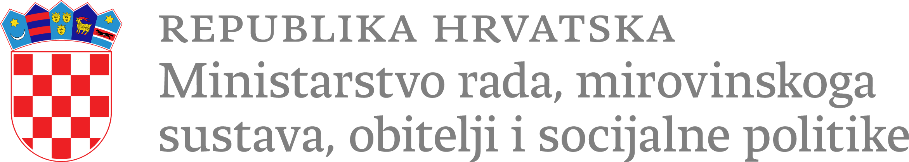 „Zaželi – prevencija institucionalizacije”
Informativna radionica
Ministarstvo rada, mirovinskoga sustava, obitelji i socijalne politike
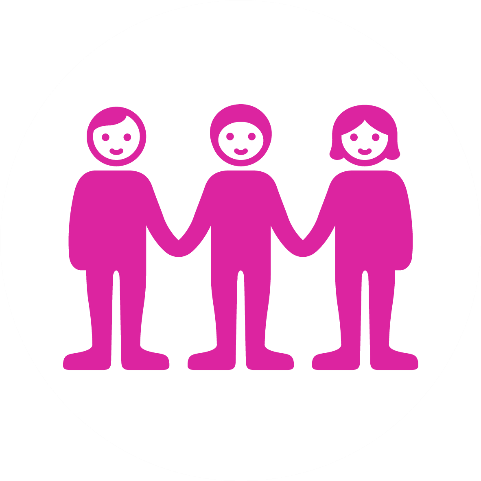 Socijalno uključivanje
„Zaželi – prevencija institucionalizacije”
2
Dosadašnje iskustvo - ESF, OP ULJP 2014. – 2020.
„Zaželi – program zapošljavanja žena” 
Omogućavanje pristupu zapošljavanju i tržištu rada ženama pripadnicama ranjivih skupina 
Poboljšanje kvalitete života krajnjih korisnika u starijoj životnoj dobi i /ili nemoćnih osoba 
Zaposleno više od 22,5 tisuće žena koje su pružale usluge podrške i skrbi za gotovo 130.000 starijih i/ili nemoćnih osoba
Doprinos smanjenju rizika od socijalne isključenosti i prevenciji institucionalizacije starijih i nemoćnih osoba u Hrvatskoj
3
ESF+, Program Učinkoviti ljudski potencijali 2021.-2027.
Prioritet: 3. Socijalno uključivanje
Specifični cilj: ESO4.11 3.k) Poboljšanje jednakog i pravodobnog pristupa kvalitetnim, održivim i cjenovno pristupačnim uslugama, među ostalim uslugama kojima se promiče pristup stanovanju i skrbi usmjerenoj na osobu, među ostalim zdravstvenoj skrbi; modernizacija sustava socijalne zaštite, uključujući promicanje pristupa socijalnoj zaštiti, s posebnim naglaskom na djecu i skupine u nepovoljnom položaju; poboljšanje dostupnosti, uključujući za osobe s invaliditetom, djelotvornosti i otpornosti sustavâ zdravstvene skrbi i usluga dugotrajne skrbi
Vrsta poziva: otvoreni trajni poziv za dostavu projektnih prijedloga
Poziv je otvoren od 21.8.2023. do iscrpljenja financijske omotnice (krajnji rok: 31.12.2024. godine)
Datum početka podnošenja projektnih prijedloga: 20.09.2023. u 9.00 sati
4
CILJEVI POZIVA
Adresiranje rizika socijalnog isključivanja starijih osoba i osoba s invaliditetom kroz omogućavanje svakodnevne pomoći i podrške, kao sastavne mjere dugotrajne skrbi i prevencije institucionalizacije. 

Opći cilj PDP-a: povećanje socijalne uključenosti i prevencija institucionalizacije ranjivih skupina osiguravanjem dugotrajne skrbi.
 
Specifični cilj PDP-a: pružanje usluge potpore i podrške u svakodnevnom životu starijim osobama i osobama s invaliditetom.
5
FINANCIJSKA ALOKACIJA POZIVA (I)
Ukupan raspoloživ iznos bespovratnih sredstava za dodjelu u okviru ovog PDP-a je 100.000.000,00 EUR  (753.450.000,00 kn) 
U okviru ovog PDP-a ne očekuje se sufinanciranje od strane Prijavitelja
Korisnicima se osigurava isplata predujma u iznosu do 40% ukupne vrijednosti dodijeljenih bespovratnih sredstava
6
FINANCIJSKA ALOKACIJA POZIVA (II)
Prijavitelji ne smiju tražiti/primiti sredstva iz drugih javnih izvora za troškove koji će im biti nadoknađeni u okviru prijavljenog i za financiranje odabranog projekta
Zabranjeno je dvostruko financiranje iz drugog financijskog instrumenta EU te dvostruko financiranje iz bilo kojeg drugog javnog izvora osim vlastitih sredstava Prijavitelja
7
CILJNE SKUPINE (I)
OSOBE STARIJE OD 65 GODINA (65 i više godina)
koje žive u samačkom ili dvočlanom ili višečlanom kućanstvu (u kojem su svi članovi kućanstva pripadnici ciljnih skupina) i čiji mjesečni prihodi:
- 	za samačka kućanstva ne prelaze iznos 120% prosječne starosne mirovine za 40 	i više godina mirovinskog staža u mjesecu koji prethodi uključivanju u 	aktivnost projekta ili u mjesecu prije ukoliko HZMO još nije izdao podatke za 	mjesec koji prethodi uključivanju u aktivnosti projekta
-	za dvočlana kućanstva ne prelaze iznos od 200% prosječne starosne mirovine 	za 40 i više godina mirovinskog staža u mjesecu koji prethodi uključivanju u 	aktivnost projekta ili u 	mjesecu prije ukoliko HZMO još nije izdao podatke za 	mjesec koji prethodi uključivanju u aktivnosti projekta 
- 	za višečlana kućanstva ukupno ne prelaze iznos od 300% prosječne starosne 	mirovine za 40 	i više godina mirovinskog staža u mjesecu koji prethodi 	uključivanju u aktivnost projekta ili u mjesecu prije ukoliko HZMO još nije izdao 	podatke za mjesec koji prethodi uključivanju u aktivnosti projekta i
koji istovremeno ne koriste sljedeće usluge - usluga pomoći u kući, boravka, organiziranog stanovanja, smještaja, osobne asistencije koju pruža osobni asistent
8
CILJNE SKUPINE (II)
ODRASLE  OSOBE S INVALIDITETOM (18 i više godina) 
koje žive u samačkom ili dvočlanom ili višečlanom kućanstvu (u kojem su svi članovi kućanstva pripadnici ciljnih skupina) i 
koje imaju utvrđen treći ili četvrti stupanj težine invaliditeta – oštećenja funkcionalnih sposobnosti prema propisima o vještačenju i metodologijama vještačenja i  
koje istovremeno ne koriste sljedeće usluge - usluga pomoći u kući, boravka, organiziranog stanovanja, smještaja, osobne asistencije koju pruža osobni asistent i
čiji roditelj ili drugi član obitelji nema priznato pravo na status roditelja njegovatelja ili status njegovatelja za potrebu skrbi o njoj
9
JAVNI POZIV ZA ISKAZ INTERESA
Prijavitelj i partneri su obvezni na svojim mrežnim stranicama (ukoliko ista postoji) objaviti javni poziv za iskaz interesa  radi  informiranja zainteresiranih sudionika za uključivanje u projektne aktivnosti. 
Sudionike će se informirati o javnom pozivu za iskaz interesa odnosno o mogućnostima sudjelovanja u projektu najmanje preko sljedećih komunikacijskih kanala: 
	• putem radija ili
	• putem tiskanog letka koji će se distribuirati na mjestima poput domova 	  
                 zdravlja, područnih ureda Hrvatskog zavoda za socijalni rad.   
Prijavitelj/partner mora uz Zahtjev za nadoknadom sredstava dostaviti dokaz o objavi javnog poziva na mrežnim stranicama (poveznica), putem radija (snimka reklamnog spota ili radijske emisije) ili putem distribuiranih letaka (fotografije) kao i dokumentaciju iz koje je vidljivo da su se pripadnici ciljne skupine prijavili temeljem javnog poziva (npr. prijavni obrazac za sudjelovanje u projektu).
10
SPECIFIČNI CILJ POZIVA S CILJNIM SKUPINAMA I POKAZATELJIMA (I)
11
SPECIFIČNI CILJ POZIVA S CILJNIM SKUPINAMA I POKAZATELJIMA (II)
Neće se smatrati prihvatljivima za financiranje projektni prijedlozi za koje nije odabran pokazatelj čija je primjena obvezna i/ili za koji nije navedena predviđena propisana minimalna ciljana vrijednost.
12
PRIHVATLJIVA AKTIVNOST (I)
Pružanje usluge potpore i podrške uz nabavu i podjelu paketa potrepština, koja obvezno uključuje: 
Zapošljavanje pružatelja usluga za najmanje 6 pripadnika ciljne skupine za: 
organiziranje prehrane (pomoć u pripremi obroka, pomoć u nabavi hrane i dr.) i/ili
obavljanje kućanskih poslova (pranje posuđa, pospremanje stambenog prostora, donošenje vode, ogrjeva i slično, organiziranje pranja i glačanja rublja, nabava lijekova i drugih potrepština i dr.) i/ili
održavanje osobne higijene (pomoć u oblačenju i svlačenju, u kupanju i obavljanju drugih higijenskih potreba i dr.) i/ili
zadovoljavanje drugih svakodnevnih potreba
Praćenje i kontrola izvršenih usluga
13
PRIHVATLJIVA AKTIVNOST (II)
Nabava i podjela paketa kućanskih i osnovnih higijenskih potrepština koji mora sadržavati najmanje 5 od sljedećih proizvoda: 
1x sredstvo za pranje posuđa 
1x prašak za pranje rublja 
1x paket toaletnog papira
1x paket papirnatih ručnika 
1x sredstvo za pranje ruku - tekući 
1x zubna pasta
1x sredstvo za tuširanje 
1x sredstvo za pranje kose 
1x univerzalno sredstvo za čišćenje 

Komunikacija i vidljivost  
Upravljanje projektom i administracija
14
MJERLJIVI ISHODI
Prijavitelj na razini projektnog prijedloga treba obrazložiti doprinos mjerljivom ishodu te njihove konkretne ciljane vrijednosti navesti u Prijavnom obrascu gdje je primjenjivo.
15
PRIHVATLJIVI PRIJAVITELJI
Prijavitelj mora biti jedan od sljedećih pravnih subjekata (i područja djelovanja): 
Jedinica lokalne i područne (regionalne) samouprave
Neprofitna organizacija koja ima predviđeno djelovanje vezano uz obavljanje socijalne djelatnosti  
Ustanova koja ima registriranu djelatnost pružanja usluga starijim osobama i/ili osobama s invaliditetom 
Prijavitelj može prijaviti i provoditi projekt samostalno ili u Partnerstvu.
16
PRIHVATLJIVI PARTNERI
Partner mora biti jedan od sljedećih pravnih subjekata: 
Jedinica lokalne i područne (regionalne) samouprave
Neprofitna organizacija koja ima predviđeno djelovanje vezano uz obavljanje socijalne djelatnosti  
Ustanova koja ima registriranu djelatnost pružanja usluga starijim osobama i/ili osobama s invaliditetom  
Uloga prijavitelja i partnera u provedbi mora biti jasno naznačena u projektnom prijedlogu.
17
UVJETI PRIHVATLJIVOSTI PRIJAVITELJA
A) PRIJAVITELJ u statusu neprofitne organizacije/ustanove mora ispunjavati sljedeće zahtjeve (bez obzira je li u partnerstvu sa JLP(R)S):
1. posjeduje financijski izvještaj za prethodnu fiskalnu godinu (2022.) koji za neprofitne organizacije mora biti dostupan u Registru neprofitnih organizacija. Ukoliko financijski izvještaj za 2022. godinu nije javno objavljen u Registru neprofitnih organizacija, isti se dostavlja u sklopu projektnog prijedloga. Za ustanove se financijski izvještaj dostavlja u sklopu projektnog prijedloga.
2. ima zaposlenu najmanje 1 osobu sukladno financijskom izvještaju prijavitelja za prethodnu godinu (2022.)
Napomena:  jedinice lokalne i područne (regionalne) samouprave u ulozi prijavitelja nisu dužne dokazivati financijske i administrativne kapacitete navedene u točkama A) 1. i 2. Slijedom navedenog, za projektne prijedloge u kojima su prijavitelji jedinice lokalne i/ili područne (regionalne) samouprave uvjet financijskih i administrativnih kapaciteta je zadovoljen.
18
UVJETI PRIHVATLJIVOSTI PRIJAVITELJA I PARTNERA
B) PRIJAVITELJ I PARTNER/I zajednički moraju ispunjavati sljedeće zahtjeve: 
posjedovati stabilne i dostatne izvore financiranja za provedbu aktivnosti projekta: na razini prijavitelja i partnera kumulativno je ostvareno najmanje 25% prihoda u prethodnoj fiskalnoj godini (2022.) u odnosu na ukupne planirane prihvatljive troškove projekta. PT2 će financijski kapacitet provjeravati uvidom u financijske izvještaje prijavitelja i partnera za prethodnu godinu (2022.) u Registru neprofitnih organizacija za prijavitelje i partnere koji su neprofitne organizacije. Za prijavitelje/partnere za koje financijski izvještaji za 2022. godinu nisu javno objavljeni u Registru neprofitnih organizacija, isti se dostavljaju u sklopu projektnog prijedloga. Za ustanove se financijski izvještaji za 2022. godinu dostavljaju u sklopu projektnog prijedloga. 
posjedovati sljedeće prethodno iskustvo u provedbi projekata:  prijavitelj i/ili partner ima prethodno iskustvo u provedbi 1 ili više projek(a)ta kumulativne vrijednosti minimalno 75% od traženog iznosa bespovratnih sredstava u projektnoj prijavi (projekt mora biti završen najkasnije s danom predaje projektnog prijedloga na Poziv „Zaželi – prevencija institucionalizacije“). PT2 će isto provjeriti u Prijavnom obrascu, točka 4.3 Lista provedenih projekata, gdje će se u obzir uzeti samo prvih 10 projekata navedenih u tablici. Ako prijavitelj navede više od 10 projekata, ostali projekti se neće uzeti u obzir pri procjenjivanju ovog zahtjeva.
19
PRIHVATLJIVI TROŠKOVI
Izravni troškovi osoblja: bruto II mjesečni trošak minimalne plaće za pružanje usluge potpore i podrške za najmanje 6 pripadnika ciljne skupine
Preostali prihvatljivi troškovi: 
troškovi lokalnog prijevoza potrebni za pružanje usluge potpore i podrška
troškovi kućanskih i osnovnih higijenskih potrepština
troškovi druge opreme potrebne za provođenje aktivnosti
troškovi lokalnog prijevoza za osoblje za redovite mjesečne nadzorne obilaske pripadnika ciljne skupine
troškovi komunikacije i vidljivosti
troškovi upravljanja projektom i administracija
neizravni troškovi

Pravilnik o prihvatljivosti troškova u okviru Europskoga socijalnog fonda plus !!!
20
UPOTREBA POJEDNOSTAVLJENIH TROŠKOVNIH OPCIJA (I)
Svi troškovi u okviru ovog PDP-a se potražuju kroz definirani jedinični trošak. U proračunu projekta      nije prihvatljivo planiranje drugih troškova. 
Svi se prihvatljivi troškovi projekta, u slučaju ostvarenog mjesečnog rezultata, potražuju primjenom sljedeće standardne veličine jediničnog troška: 
	Pružena jednomjesečna usluga potpore i podrške za najmanje 6 pripadnika ciljne skupine od 	strane pružatelja usluge s pripadajućim paketom kućanskih i osnovnih higijenskih potrepština po 	osobi. 
Za 2023. godinu utvrđen je sljedeći iznos za standardne veličine jediničnih troškova:  1.112,00 EUR koji uključuje:  
	IZRAVNE TROŠKOVE OSOBLJA: 
                      • Plaća pružatelja usluge potpore i podrške 
	PREOSTALE PRIHVATLJIVE TROŠKOVE:
	     •  40% prihvatljivih izravnih troškova osoblja
21
UPOTREBA POJEDNOSTAVLJENIH TROŠKOVNIH OPCIJA (II)
Korisnicima će se plaćati na temelju jediničnog troška nakon prijavljivanja broja radnih mjeseci u kojima su pružatelji usluga pružali uslugu potpore i podrške pripadnicima ciljne skupine.
Standardna veličina jediničnog troška može se potraživati nakon isteka svakog kalendarskog mjeseca rada pružatelja usluge potpore i podrške.
Prijavitelj troškove povezane s obveznom aktivnosti „Pružanje usluge potpore i podrške uz nabavu i podjelu paketa potrepština“ planira unutar jedine zadane proračunske stavke u točki 7.3 Analiza troškova Prijavnog obrasca. 
Troškovi na temelju jediničnog troška izračunavaju se uzimajući u obzir koliko mjeseci se planira pružati usluga potpore i podrške kroz projekt, posebice uzimajući u obzir da ukupno trajanje projekta nije jednako broju mjeseci pružanja usluge (npr. potrebno je određeno vrijeme da se odaberu pripadnici ciljne skupine, provedbu javne nabave i sl.) te broja pružatelja usluga potpore i podrške.   
Formula za izračun stavke: Broj pružatelja usluge * Broj mjeseci planiranog pružanja usluge potpore i podrške tijekom projekta * 1.500 EUR
22
UPOTREBA POJEDNOSTAVLJENIH TROŠKOVNIH OPCIJA (III)
Primjer izračuna za zapošljavanje 10 pružatelja usluge koji će pružati uslugu 30 mjeseci:
23
NEPRIHVATLJIVI TROŠKOVI (I)
Neprihvatljivi su svi troškovi koji nisu dio jediničnog troška u okviru pojednostavljene troškovne opcije. 
Dodatno, vrste neprihvatljivih troškova za projekte u okviru ovog PDP-a su sljedeće: 
pružanje usluge potpore i podrške pripadnicima ciljne skupine koji istovremeno koriste sljedeće usluge - usluga pomoći u kući, boravka, organiziranog stanovanja, smještaja, osobne asistencije koju pruža osobni asistent
pružanje usluge potpore i podrške osobi s invaliditetom čiji roditelj ili drugi član obitelji ima priznato pravo na status roditelja njegovatelja ili status njegovatelja za potrebu skrbi o njoj 
pružanje usluge potpore i podrške osobi starijoj od 65 godina ili odrasloj osobi s invaliditetom koja živi u istom kućanstvu kao i osoba koja im pruža uslugu 
trošak povezan s pružanjem usluge potpore i podrške pripadnicima ciljne skupine za koje nije osigurana dokumentacija da su se prijavili na objavljeni poziv za iskaz interesa kako je propisano u poglavlju 2.2. Dokazivanje ciljne skupine
trošak povezan s pružanjem usluge potpore i podrške pripadnicima ciljne skupine ukoliko pružatelj usluge istu nije pružio kroz ukupno najmanje 35 posjeta mjesečno za svojih najmanje 6 korisnika
24
NEPRIHVATLJIVI TROŠKOVI (II)
trošak koji se odnosi na rad pružatelja usluge ako nije isporučena prema najmanje 6 pripadnika ciljne skupine osim ukoliko su kumulativno zadovoljeni sljedeći uvjeti:
radi 6 radnih dana ili manje u mjesecu (osim za prvi i zadnji mjesec rada)
za najmanje 6 pripadnika ciljne skupine je usluga pružena ukupno najmanje 35 puta u mjesecu od strane drugih pružatelja usluge 
za najmanje 6 pripadnika ciljne skupine dostavljene su potvrde da su paketi  zaprimljeni ili je dostavljeno objašnjenje zašto potvrde pripadnika ciljne skupine nisu potpisane 
trošak plaće pružatelja usluge potpore i podrške ako se Korisnik/partner ne pridržava zakonskih propisa u pogledu isplate minimalne plaće
trošak koji se odnosi na obrazovanje/osposobljavanje pružatelja usluge
trošak kupnje vozila
trošak kupnje opreme koja se koristi za upravljanje projektom i administraciju
25
LOKACIJA I RAZDOBLJE PROVEDBE
Projektne aktivnosti se moraju provoditi na području Republike Hrvatske odnosno za korist ciljnih skupina s prebivalištem ili boravištem na području Republike Hrvatske. 

Provedba projekta započinje stupanjem na snagu Ugovora o dodjeli bespovratnih sredstava. Datum početka provedbe definirat će se Ugovorom o dodjeli bespovratnih sredstava. 

Razdoblje provedbe projekta može trajati najmanje 30 mjeseci, a najviše 36 mjeseci od datuma kada je na snagu stupio Ugovor o dodjeli bespovratnih sredstava.
26
POSTUPAK PRIJAVE
Prijavni obrazac i ostali obrasci koji su dio natječajne dokumentacije mogu se preuzeti na poveznici: https://esf.hr/esfplus/ 
Projektni prijedlog podnosi se u elektroničkom obliku na USB-u, CD-u ili DVD-u u jednom zatvorenom paketu/omotnici isključivo poštanskom pošiljkom na sljedeću adresu:








Projektne prijedloge će biti moguće podnositi od 20. rujna 2023. godine od 9:00 sati.
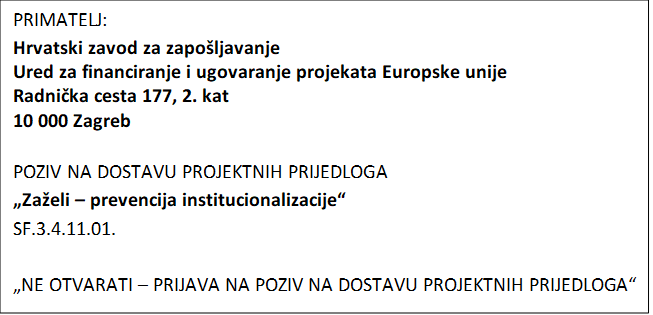 27
POSTUPAK DODJELE BESPOVRATNIH SREDSTAVA
Administrativna provjera (kriteriji odabira tč. 4.1. Uputa) 
Zaprimanje i registracija 
Administrativna provjera
Provjera prihvatljivosti prijavitelja i partnera; lokacija operacije i trajanje provedbe projekta 

Procjena kvalitete (kriteriji odabira tč. 4.2. Uputa)
Provjera Kriterija odabira od strane Odbora za odabir projekata
Provjera prihvatljivosti troškova od strane Posredničkog tijela razine 2
28
ODLUKA O FINANCIRANJU
Donosi Ministarstvo rada, mirovinskoga sustava, obitelji i socijalne politike, Uprava za programe i projekte (PT1): 
zasebno za svaki projektni prijedlog koji je uspješno prošao prethodne faze odabira; ili
skupno za određeni broj projektnih prijedloga po završetku postupka odabira za svaki pojedini projektni prijedlog koji je uspješno prošao prethodne faze postupka odabira. 
Odluku o financiranju PT1 objavljuje na mrežnim stranicama ESF+ te obavještava Prijavitelja.
Ugovor se priprema i dostavlja uspješnom prijavitelju na potpis - u roku od najviše 15 kalendarskih dana od objave Odluke o financiranju.
29
INDIKATIVNI VREMENSKI ROKOVI
30
Hvala na pažnji!
31